Predicting the Effectiveness of Keyword Queries 
on Databases
Date:  2013/6/10
Author: Shiwen Cheng, Arash 
                   Termehchy, Vagelis Hristidis
Source: CIKM’12
Advisor:  Jia-ling Koh
Speaker: Chen-Yu Huang
Outline
Introduction
Ranking robustness principle
A framework to measure structure robustness
Experiments
Conclusion
2
Introduction
Databases contain entities, and entities contain attributes that take attribute value.
Some of the difficulties of answering a query:
User do not normally specify the desired schema element for each query term.
Ex : Godfather=>title , company
The schema of the output is not specified.
Ex : Godfather=>movies, actor
3
[Speaker Notes: Difficult query]
Introduction
Researchers have proposed some methods to detect difficult queries over plain text document.
In this paper, it analyzes the characteristics of difficult queries over databases and propose a novel method to detect such queries.
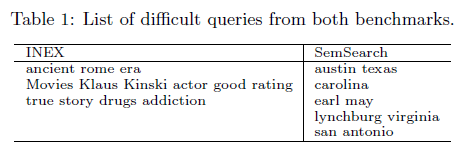 4
[Speaker Notes: This paper do]
Definition
Model a database as a set of entity sets.
Entity set (S): a collection of entities E
Entity (E):  a set of attribute values Ai
Attribute value (A): belongs to an attribute T (A є T)
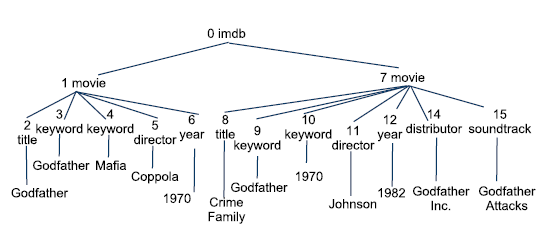 EX:
movie : entity
title : attribute
Godfather : attribute value
5
[Speaker Notes: definition]
Definition
Query (Q) : a set of terms
Q = {  q1, q2, ….q|Q|    }
Entity (E) is an answer to Q iff at least one of its attribute values contains a term qi in Q
Given  data base DB and query Q
Retrieval function g(E, Q, DB)
Ranked list L(Q, g, DB)
6
[Speaker Notes: definition]
Outline
Introduction
Ranking robustness principle
A framework to measure structure robustness
Experiments
Conclusion
7
Ranking Robustness Principle
If a text retrieval method effectively ranks the answers to a query in a collection of text documents, it will also perform well for that query over the version of the collection that contains some errors such as repeated terms.
A query to be more difficult if its rankings over the original and the corrupted versions of the data are less similar.
Use Ranking Robustness Principle as a domain independent proxy metric to measure the degree of the difficulties of queries.
8
[Speaker Notes: Ranking robustness priciple]
Ranking Robustness Principle
The more diverse the candidate answers of a query are, the more difficult the query is.
EX : more entities match the term in a query
EX : each attribute describes a different aspect of an entity
9
[Speaker Notes: 之前的method]
Ranking Robustness Principle
Term database appear in DB1 and DB2
EX : book =>150, article => 100, movie=>10
Much harder to decide the desired entity set in DB2.
Take into account the distributions of the query term in the database as well.
DB1
DB2
book
movie
book
article
10
[Speaker Notes: 之前的method]
Outline
Introduction
Ranking robustness principle
A framework to measure structure robustness
Experiments
Conclusion
11
Structure robustness
A corrupted version of DB can be seen as a random sample of such a probabilistic model.
Model database DB as a triplet( S, T, A)
V : the number of distinct terms in database DB
Attribute value Aa :  Xa = (Xa,1 , ….,  Xa,v)    
Xa,j є Xa is  a random variable that represents the frequency of term wj in Aa
Probability mass function of Xa :
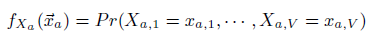 12
[Speaker Notes: Ranking robustness priciple]
Structure robustness
Attribute value set A :  XA = (X1 , ….,  X|A|)    
Xa єXA is  a vector of size V that denotes  the frequencies of terms in Aa
Probability mass function of XA : 


The domain of  x    is all |A|xV matrices : M(|A| x V)
Similarly define XT and Xs that model the set of attributes T and the set of entity sets S.
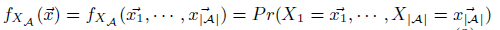 13
[Speaker Notes: Ranking robustness priciple]
Structured robustness calculation
Structured Robustness score(SR score)


g : retrieval function
L : ranked list
fXDB : noise generation model  for database DB
Sim : the Spearman rank correlation between the ranked answer lists
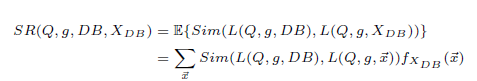 14
[Speaker Notes: framework]
Noise generation
Define the noise generation model fXDB(M) for database DB.
Attribute value is corrupted by a combination of three corruption levels
The value itself
Its attribute
Its entity set
15
[Speaker Notes: Ranking robustness priciple]
Noise generation
The noise generation model attribute value A :


Tt : attribute
Ss : entity set
fYt,j (Ys,j) : the probability of wj to appear yt,j times in Tt
fZs,j (Zs,j) : the probability of wj to appear Zt,j times in Ss

0≤γA γT, γS ≤1 and γA+ γT+ γS = 1
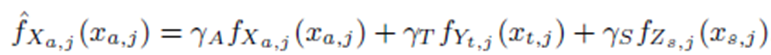 16
[Speaker Notes: Ranking robustness priciple]
Noise generation
The attribute value Aa is a small document, we mode fXi,j as a Poission distribution:

λa,j : the frequency of  j  in attribute value Aa
Similarly, model the attribute Tt and  entity set Ss:


λt,j : the frquency of j in attribute Tt
λs,j : the frquency of j in entity set Ss
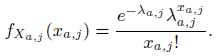 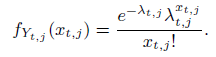 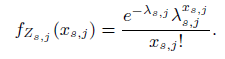 17
[Speaker Notes: Ranking robustness priciple]
Noise generation
A mixture model overestimate the frequency of the terms that are relatively frequent in an attribute or entity set.
Noise generation model:
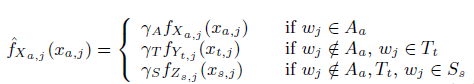 18
[Speaker Notes: Ranking robustness priciple]
Noise generation
EX : 
Query term t : ancient
Attribute Tj : plot
γT = 0.9
Ancient occurs in attribute plot:  2132 times
 total number of attribute values under plot : 184731

=>   λt,j = 2132 / 184731 = 0.0115
=>   Probability  that term t occurs k times in a corrupted plot attribute :
                     fYt,j  (xt,j) =
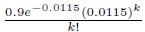 19
[Speaker Notes: Ranking robustness priciple]
Algorithm
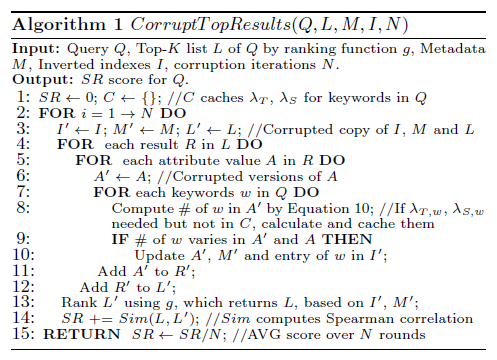 Top-k result
Number of corruption iterations(N)
20
[Speaker Notes: framework]
Noise generation
Q11: difficult
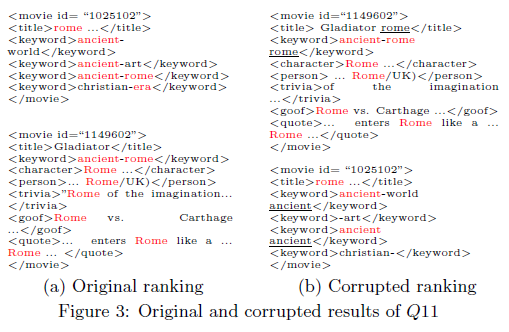 21
[Speaker Notes: framework]
Noise generation
Q9:easy
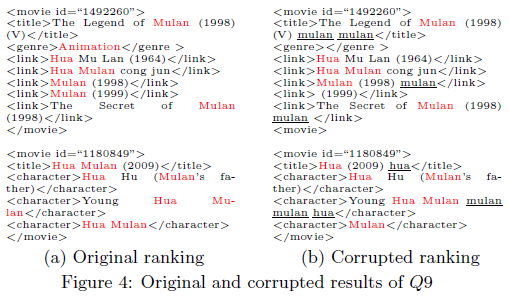 22
[Speaker Notes: framework]
Outline
Introduction
Ranking robustness principle
A framework to measure structure robustness
Experiments
Conclusion
23
Experiment
Data set : INEX, Semantic Search 
Data file : select 20
Characteristics:
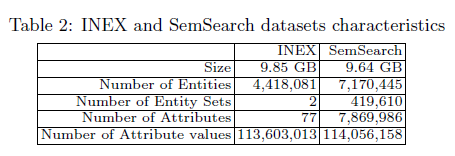 24
[Speaker Notes: expriment]
Experiment
Ranking algorithm : PRMS
Employs a language model approach
Top-k : k = 10 , k = 20
γA, γT, γS : train(γA, γT, γS ) by 5-fold cross validation
INEX :  (1, 0.9, 0.8 )
SemSearch : (1, 0.1, 0.6 )
25
[Speaker Notes: expriment]
Experiment
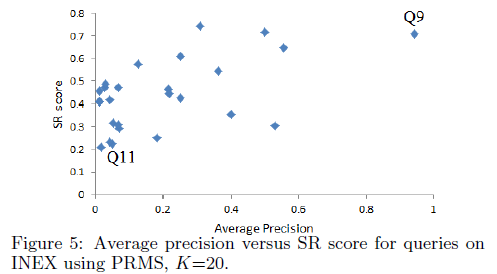 Q9 : mulan hua 
                animation
Q11 : ancient 
                   rome era
26
[Speaker Notes: expriment]
Experiment
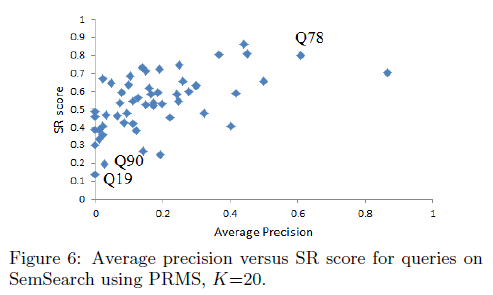 Q78 : sharp-pc
Q90 : university of 
                   phoenix
Q19 : carl lewis
27
[Speaker Notes: expriment]
Experiment
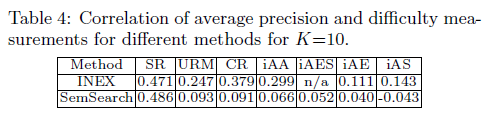 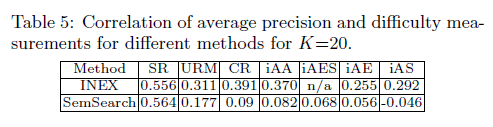 28
[Speaker Notes: expriment]
Outline
Introduction
Ranking robustness principle
A framework to measure structure robustness
Experiments
Conclusion
29
Conclusion
Introduce the problem of prediction the degree of the difficulty for queried over databases.
Set forth a principled framework and proposed novel algorithms to measure the degree of the difficulty of a query over a database.
30
[Speaker Notes: 還要加上introduction那裏的]